Prezentace společnosti
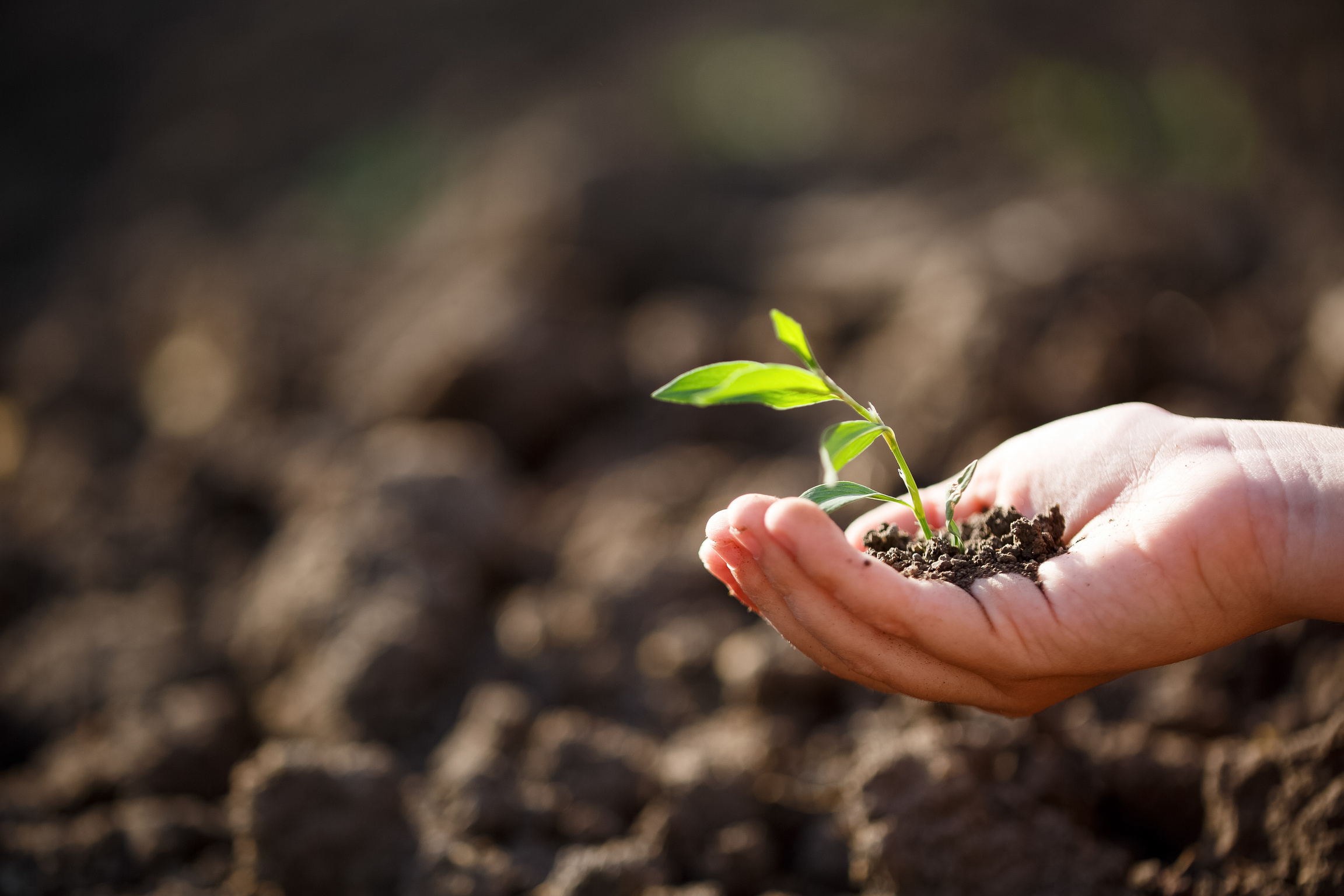 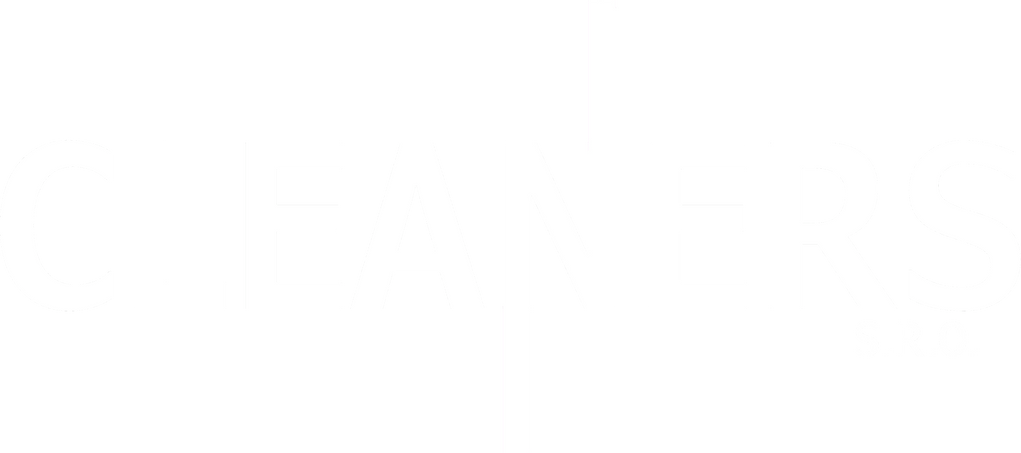 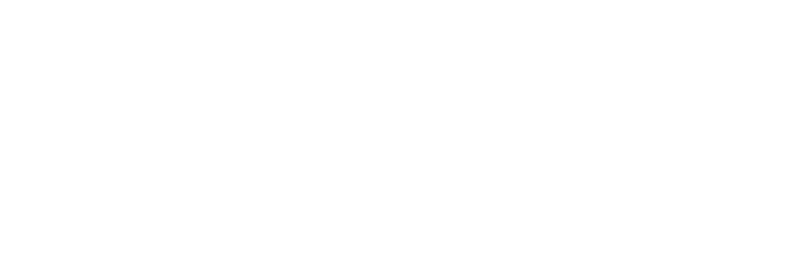 #namalickostechzalezi
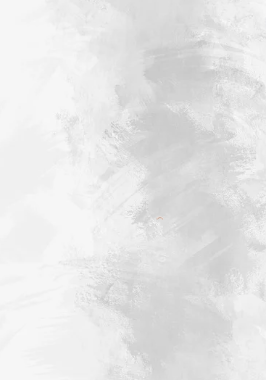 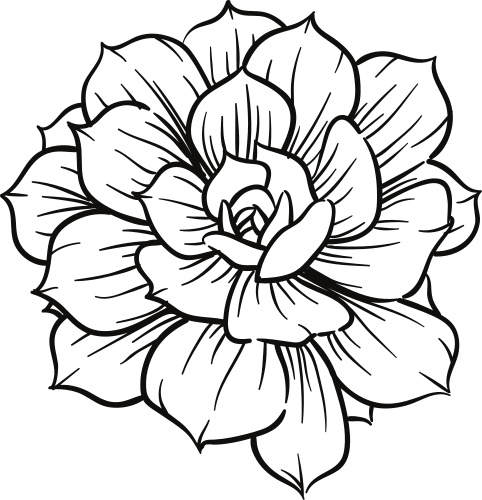 EKOLOGICKÉ PRODUKTY
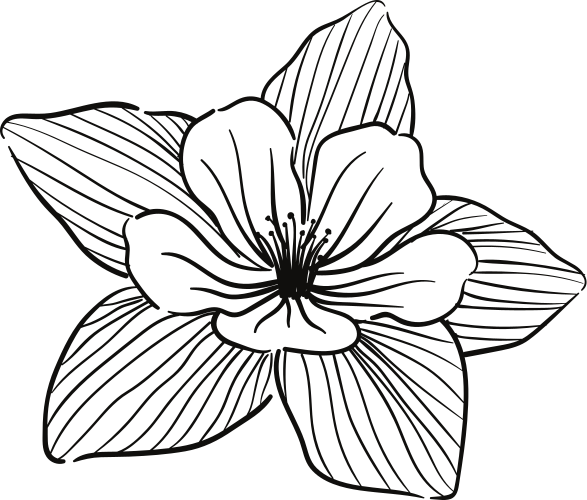 Naše 3 pilíře
UDRŽITELNÁ MÓDA
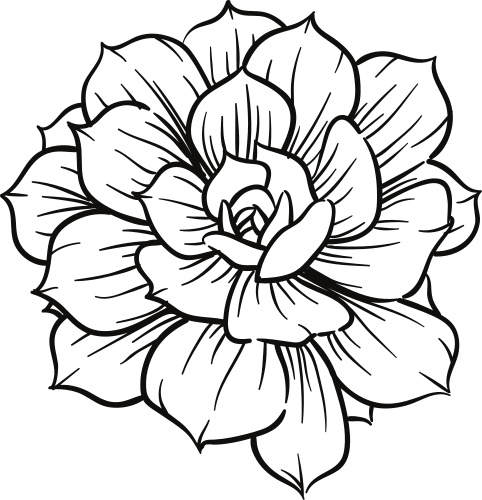 NAKLÁDÁNÍ S ODPADY
Produktová část
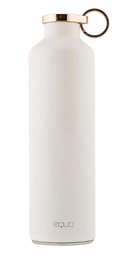 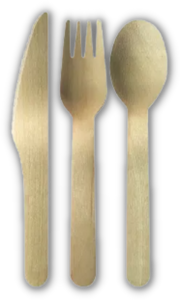 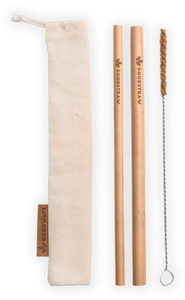 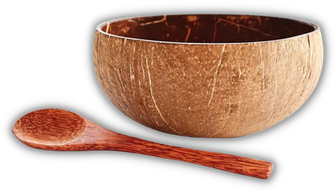 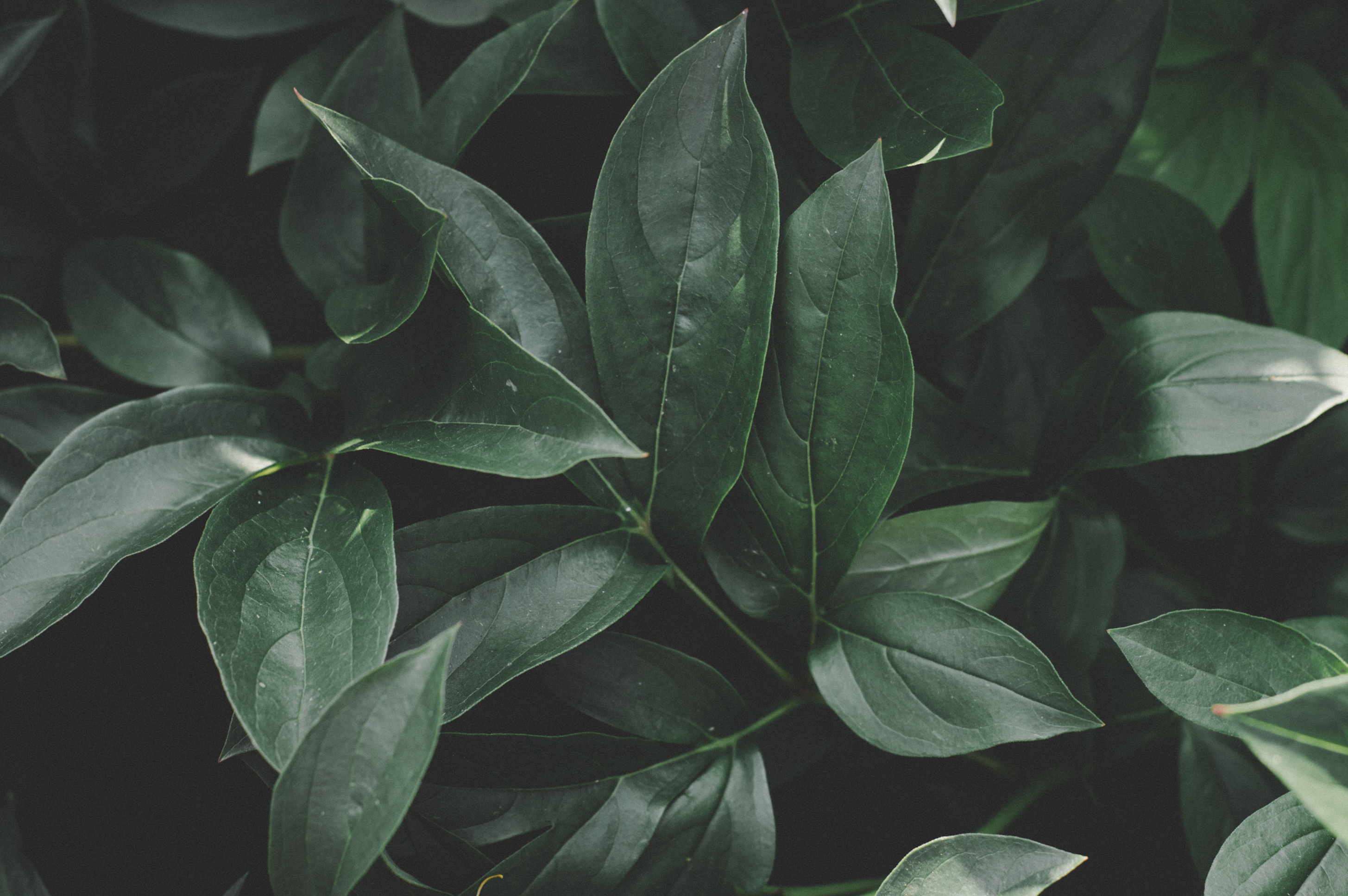 Ekologické produkty
KONOPNÝ BATOH
KOVOVÁ BRČKA
KELÍMEK Z KRAFTOVÉHO PAPÍRU
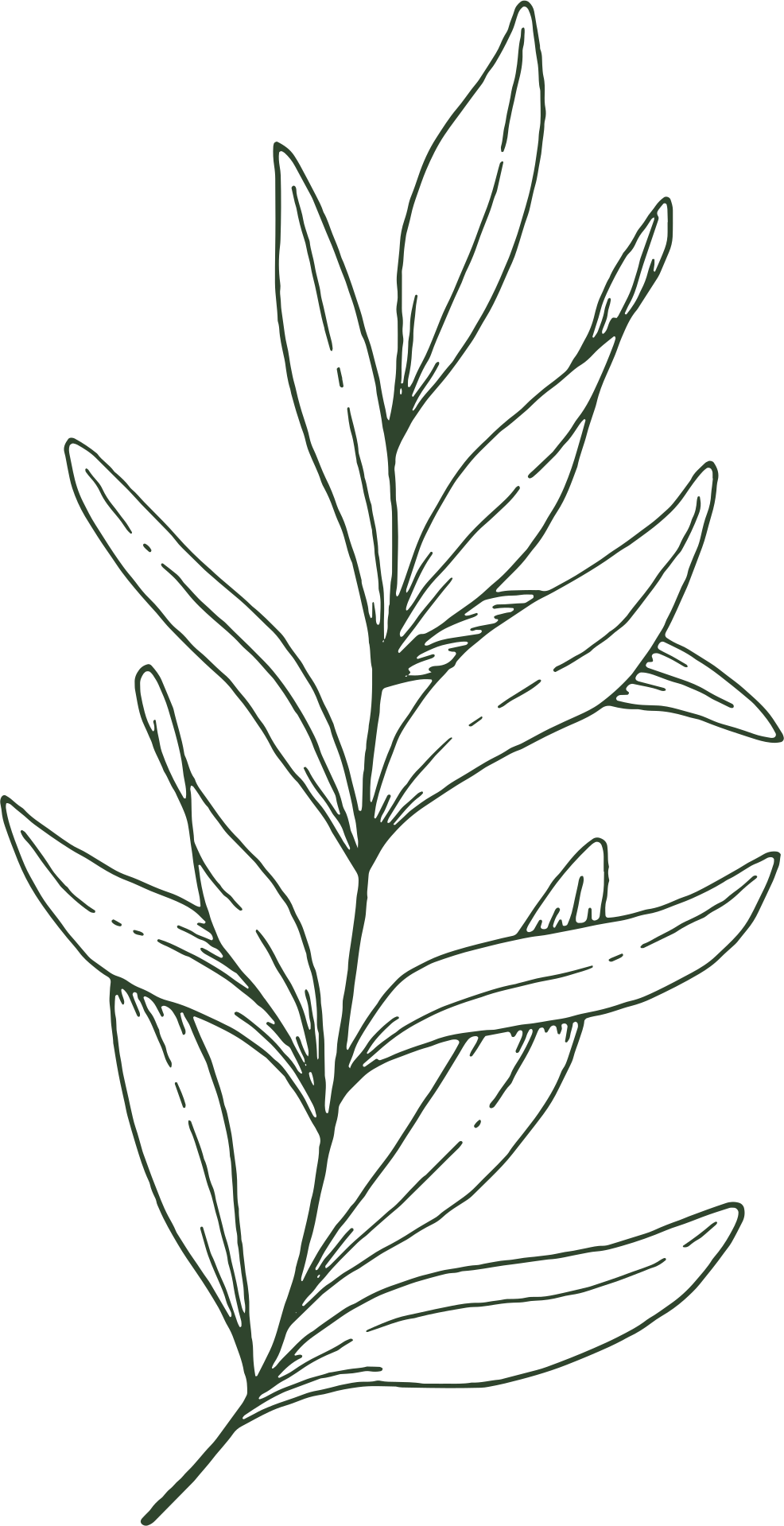 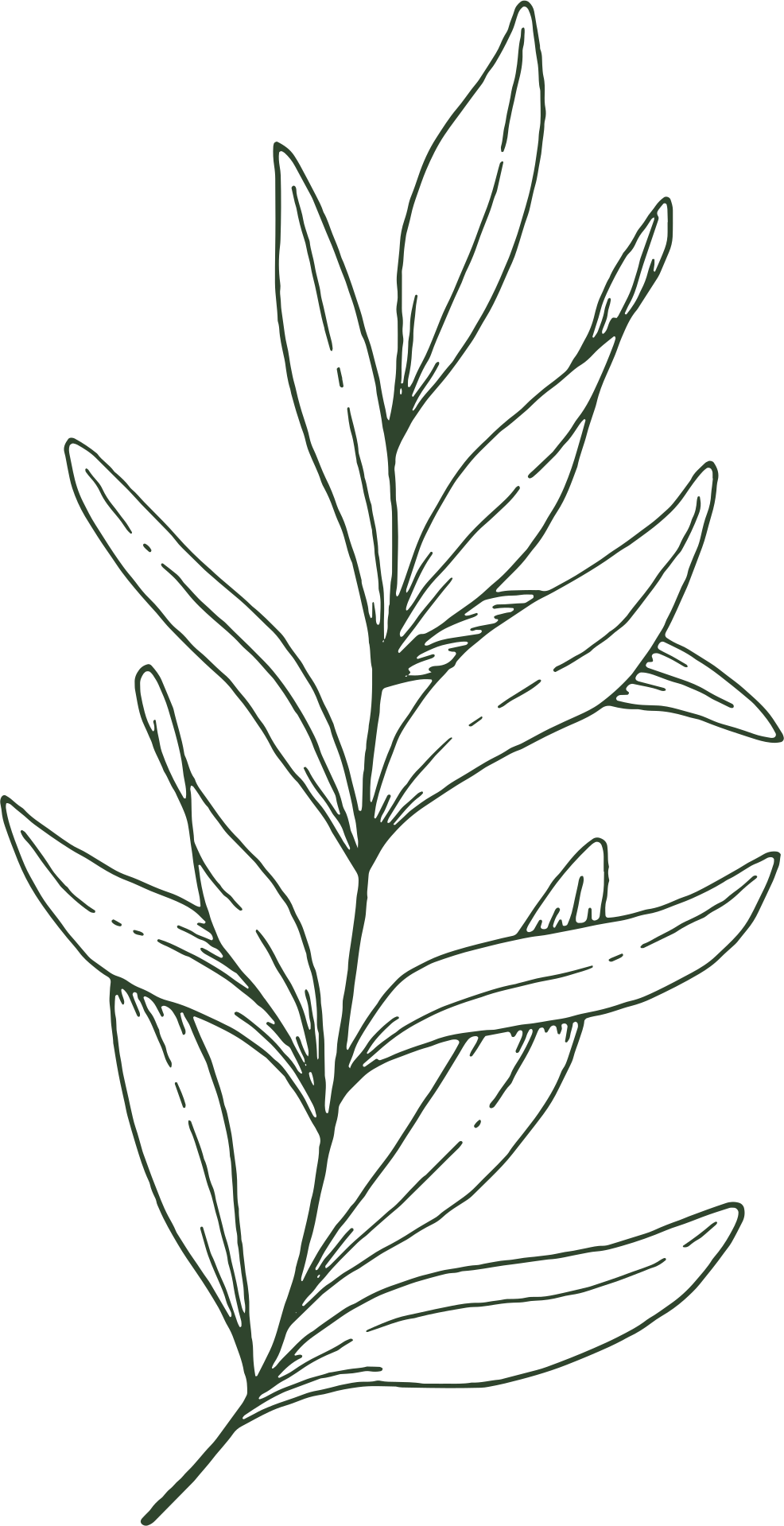 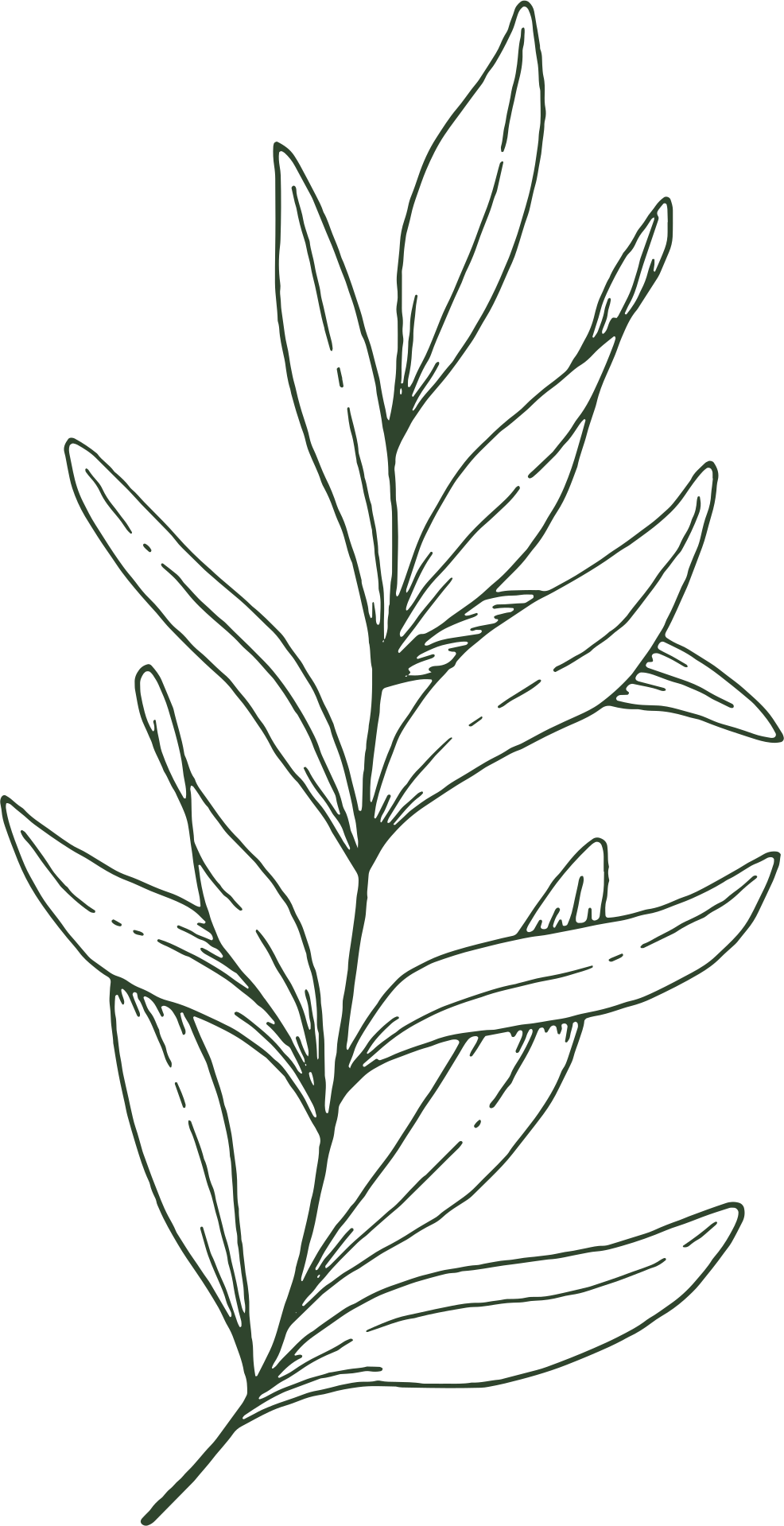 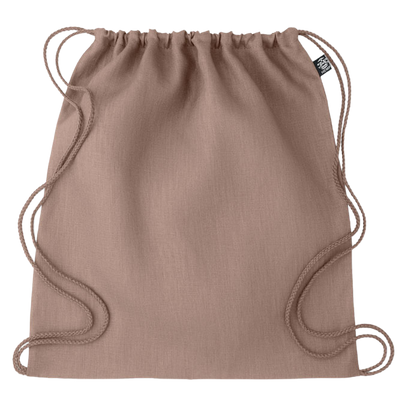 Batohy z konopí garantující pevnou strukturu. Poutka jsou z konopného tkalounu. Složení: 100 % konopí
Ekologická sada čtyř kovových brček, čistícího kartáčku a cestovního sáčku. Pro horké i studené nápoje.
100% rozložitelný. Kompostovatelné, v krabičce 
z recyklovaného papíru. Nerozpustný.
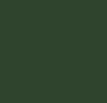 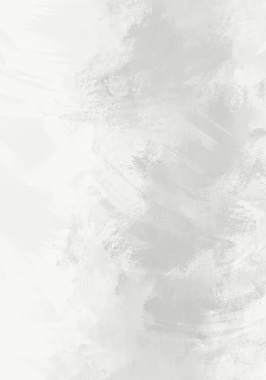 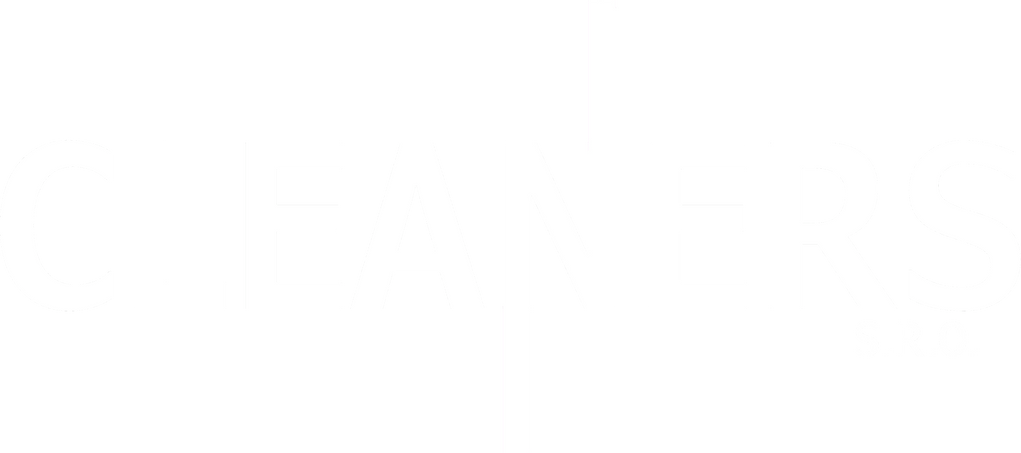 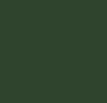 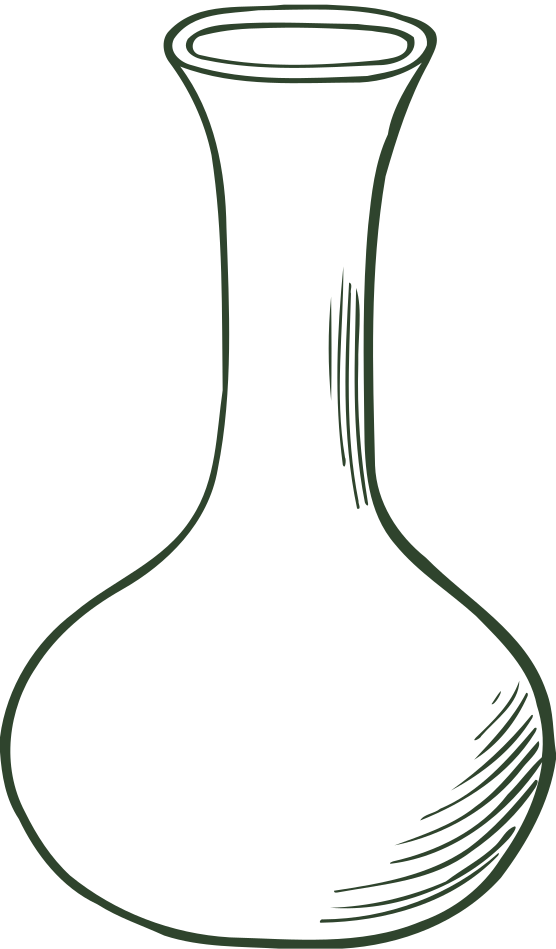 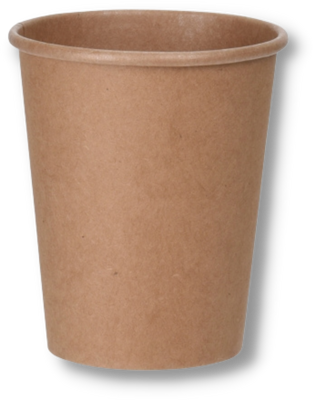 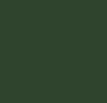 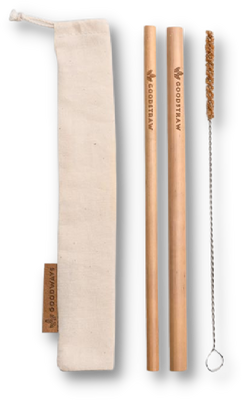 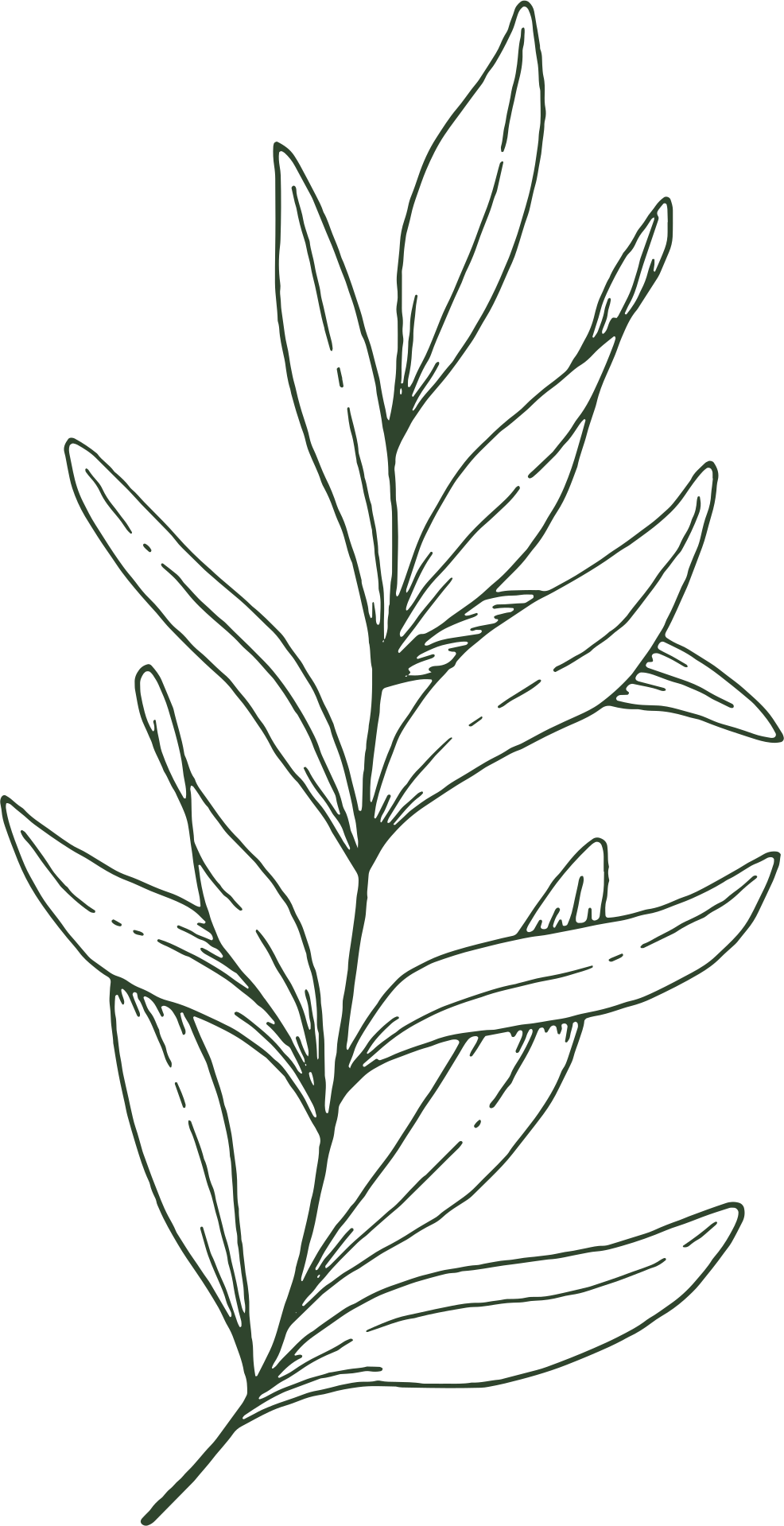 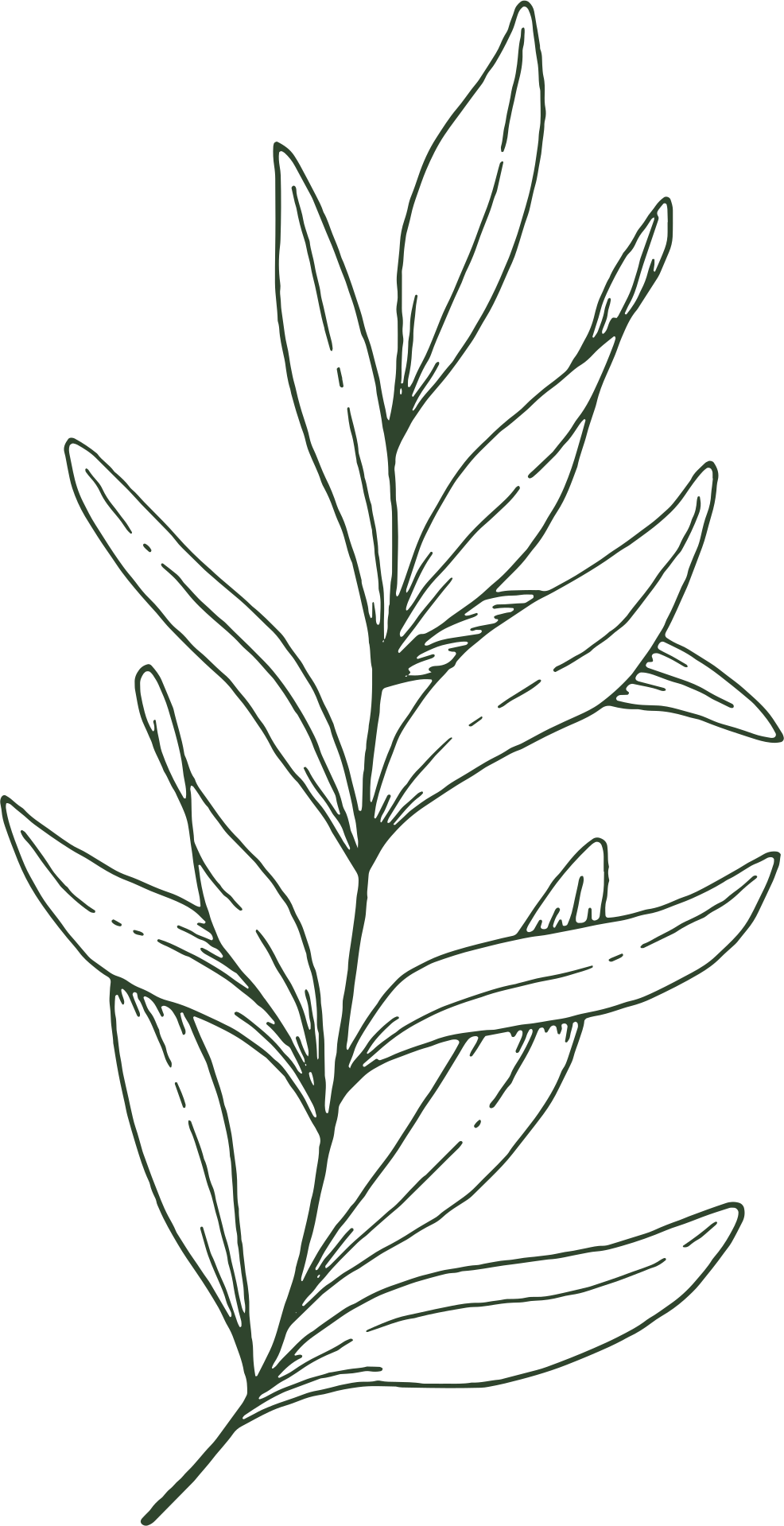 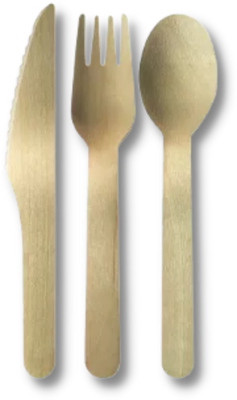 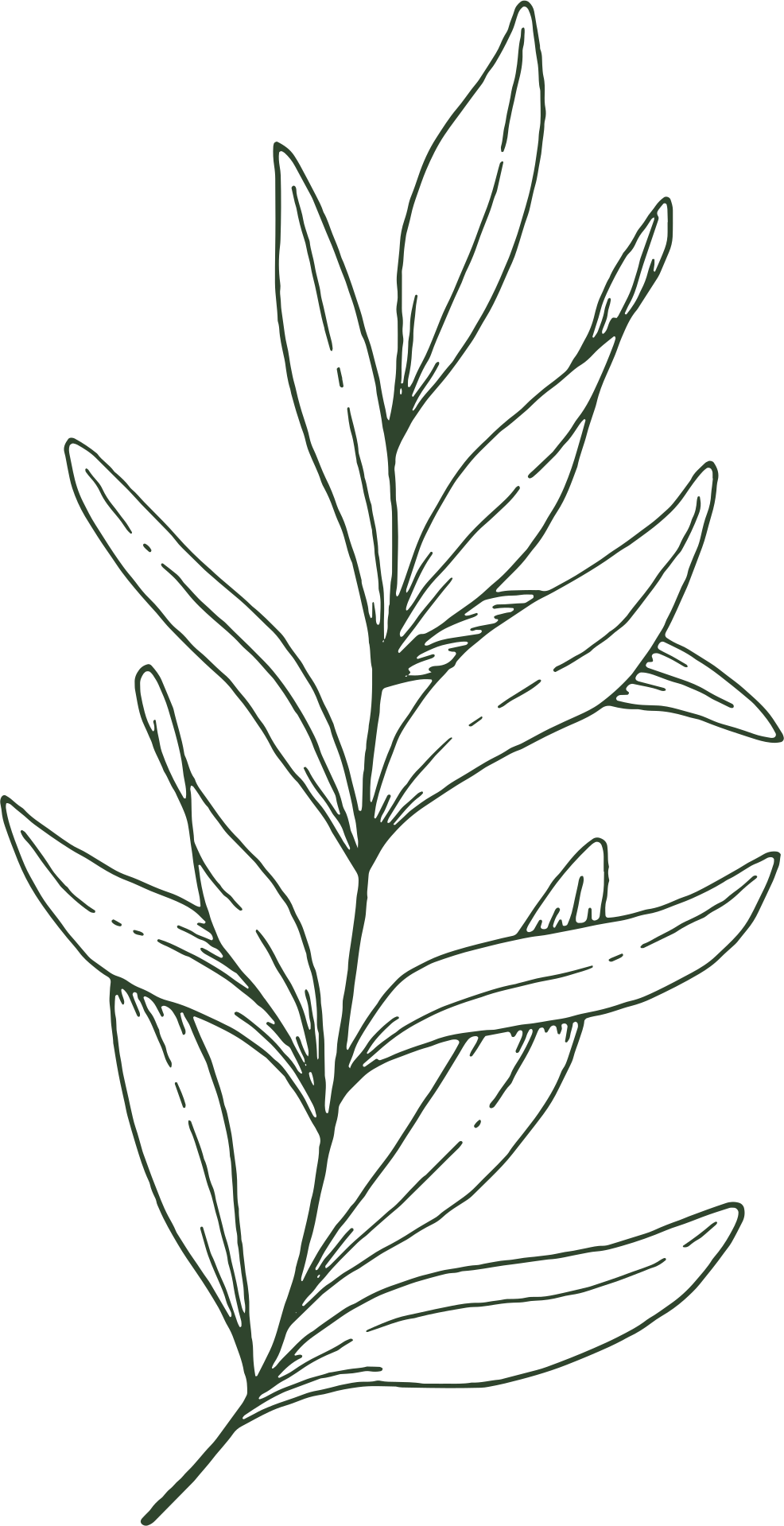 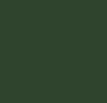 DŘEVĚNÉ PŘÍBORY
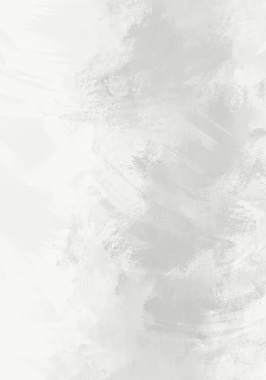 Dřevěné lžíce, nože i vidličky jsou pevné a šetrné k přírodě.
Vyrobené z březového dřeva s FSC certifikátem, který zaručuje šetrný způsob těžby a zpracování dřeva.
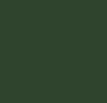 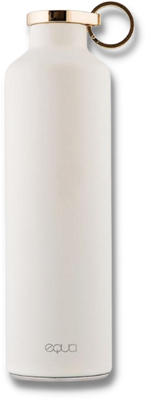 EKOLOGICKÁ TERMOSKA
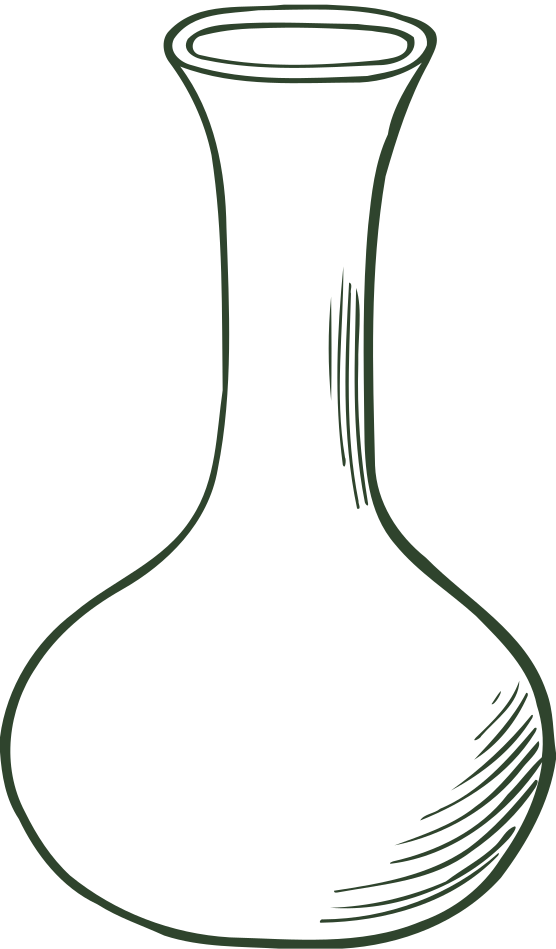 Designová termoska z nerezové oceli bez toxických látek. Pro horké i studené nápoje.
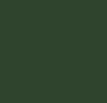 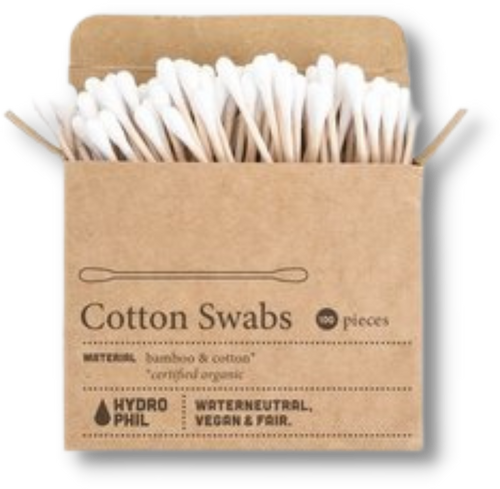 BAMBUSOVÉ VATOVÉ TYČINKY
100% rozložitelné. Kompostovatelné, v krabičce
z recyklovaného papíru.
Produktová část
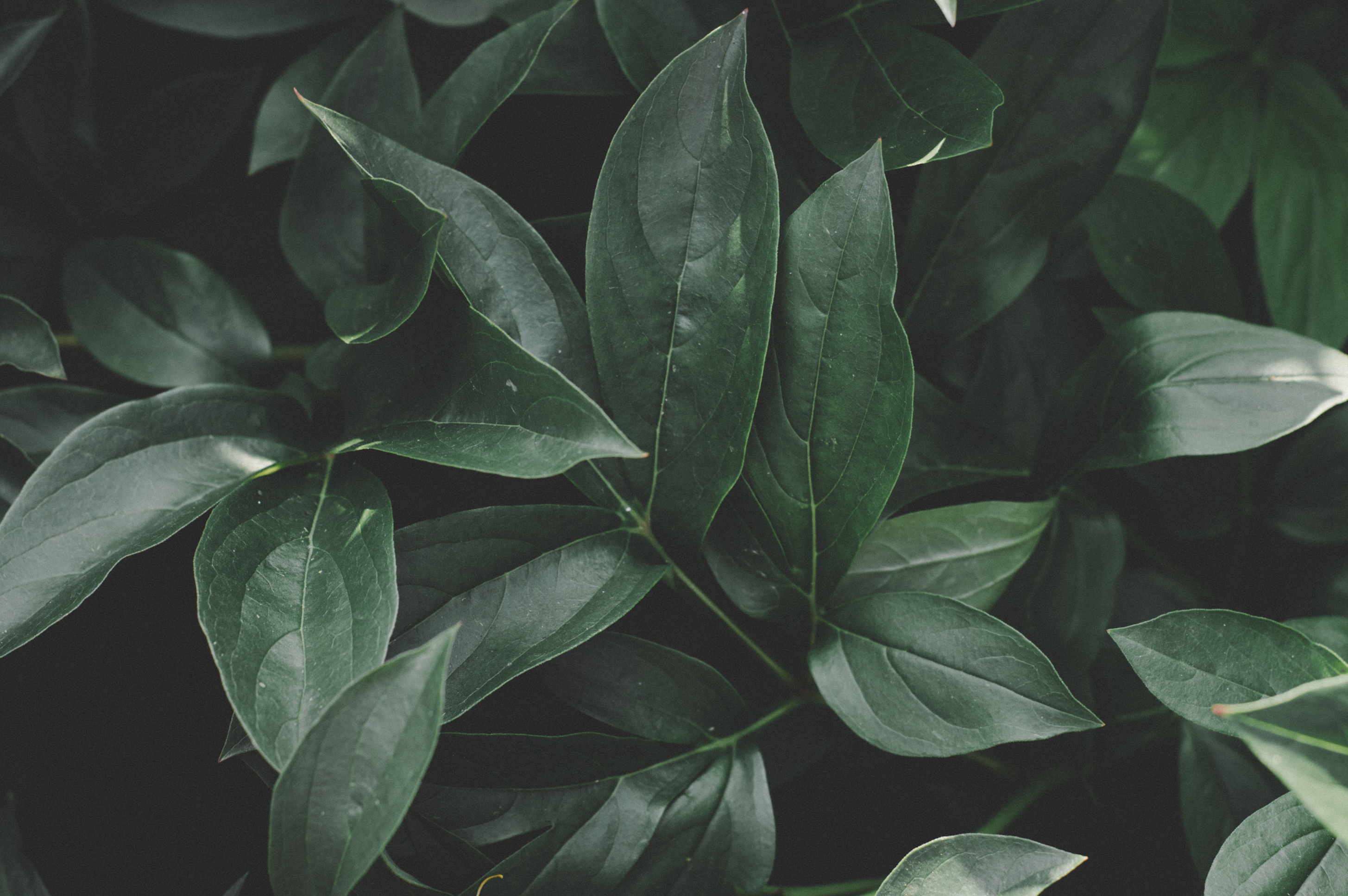 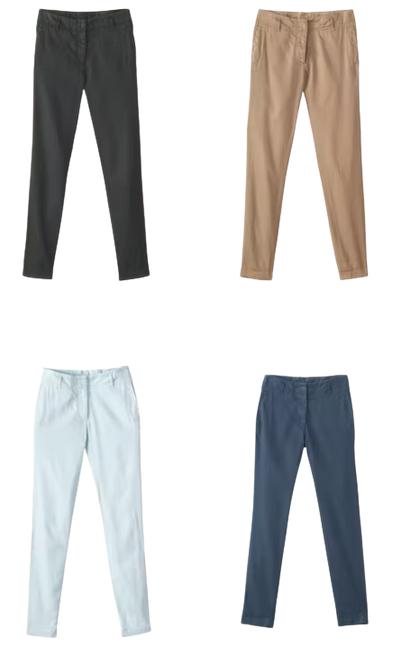 Udržitelná móda
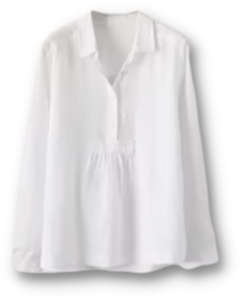 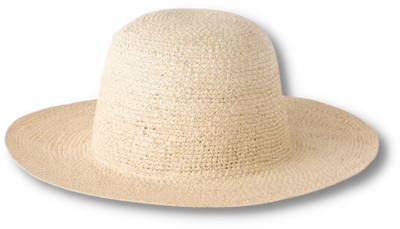 Udržitelná móda
LETNÍ BALERÍNKY
VYCHÁZKOVÉ BOTY Z LÝKA
KOŠILE ZE 100% LNU
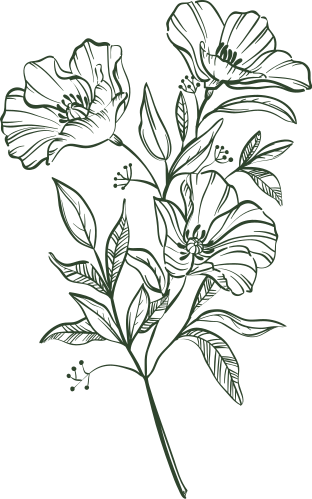 Vycházková obuv vhodná na promenádu či společenskou událost. Vyrobené ze semiše
Vycházková obuv vhodná na promenádu, vysoká pevnost a komfort.
Krásná letní halenka ze strukturovaného lnu barveného přízí a košilovým límečkem.
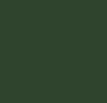 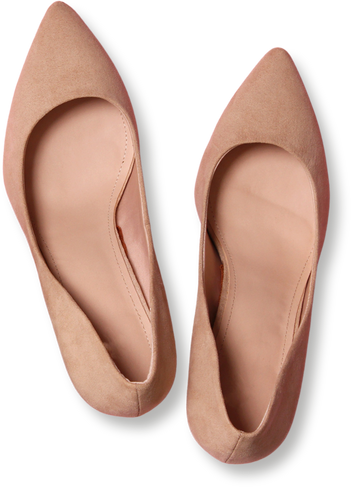 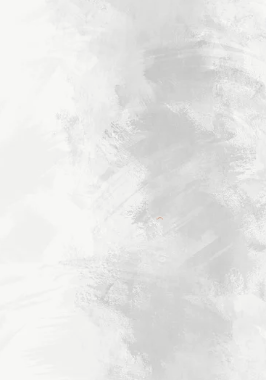 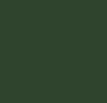 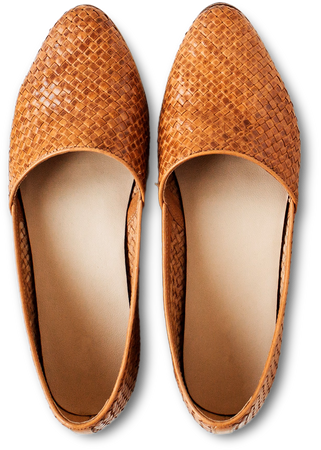 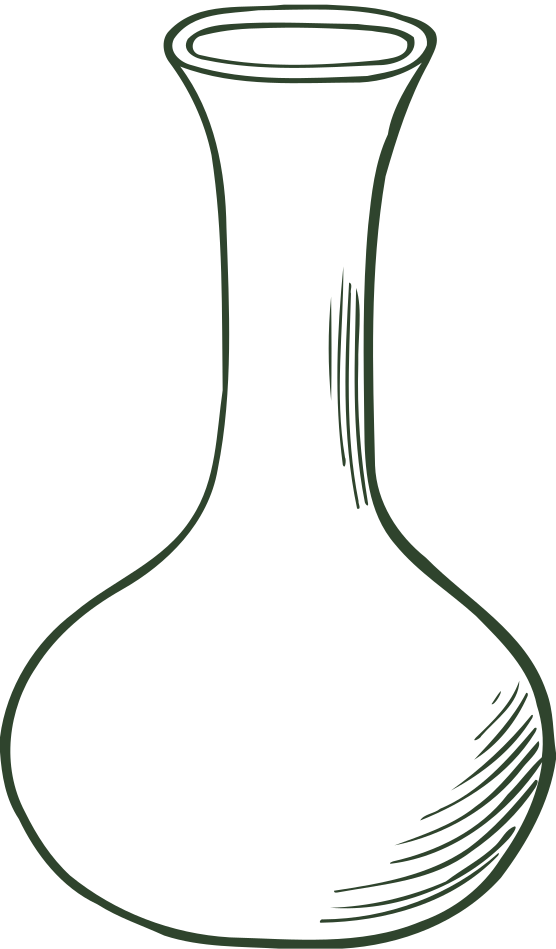 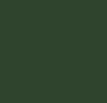 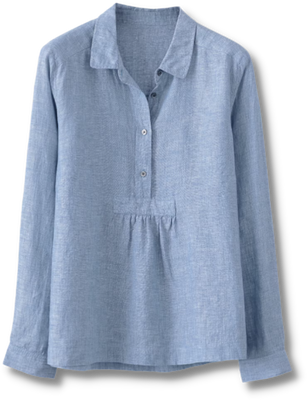 LNĚNÉ KALHOTY
PLÁŽOVÁ TAŠKA ZE SISALU
TKANÝ KLOBOUK ZE SLÁMY
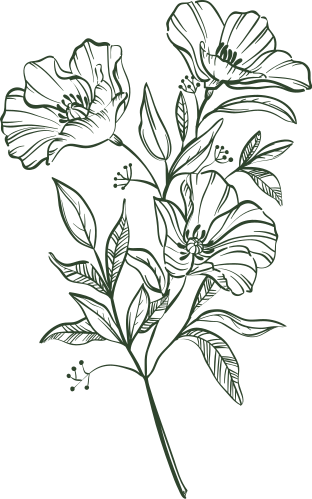 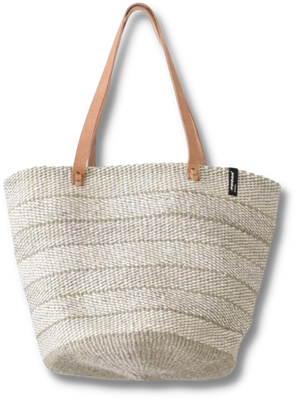 Ležérní kalhoty zkráceného střihu na denní vycházky, které tvoří krásnou siluetu.
Ručně vyráběná taška ze sisalu a papírových vláken inspirována Afrikou.
Ručně tkaný z palmových listů
s minimálními ekologickými dopady.
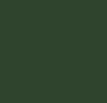 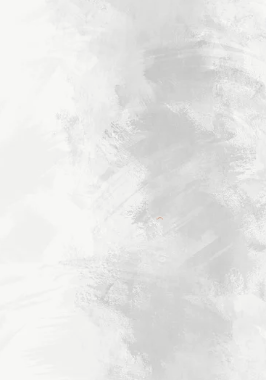 Handmade by
Cleaners
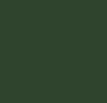 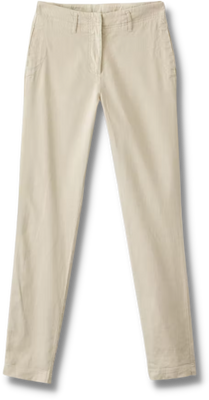 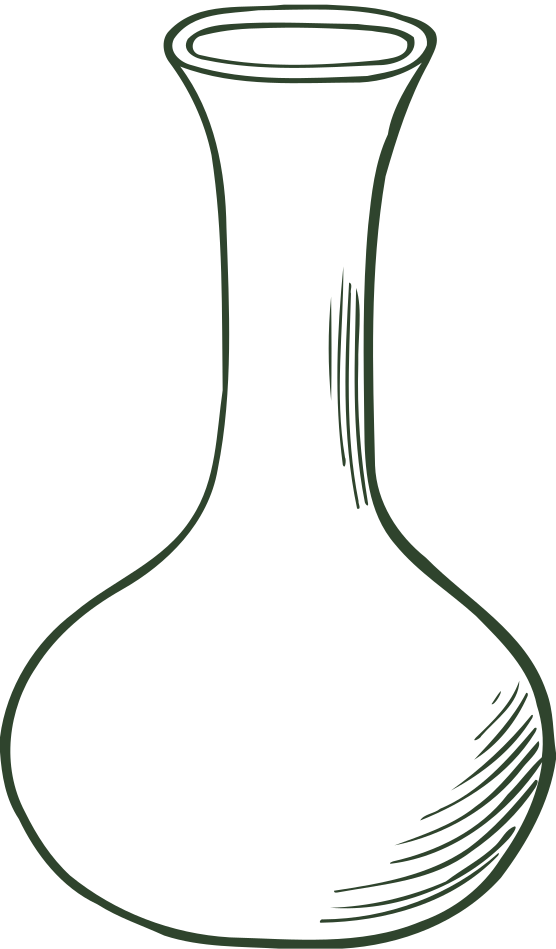 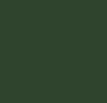 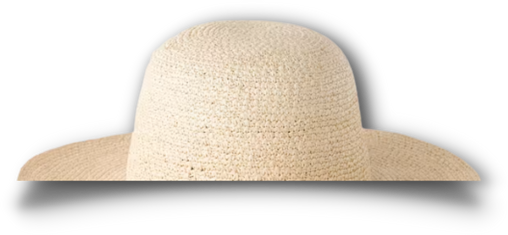 Produktová část
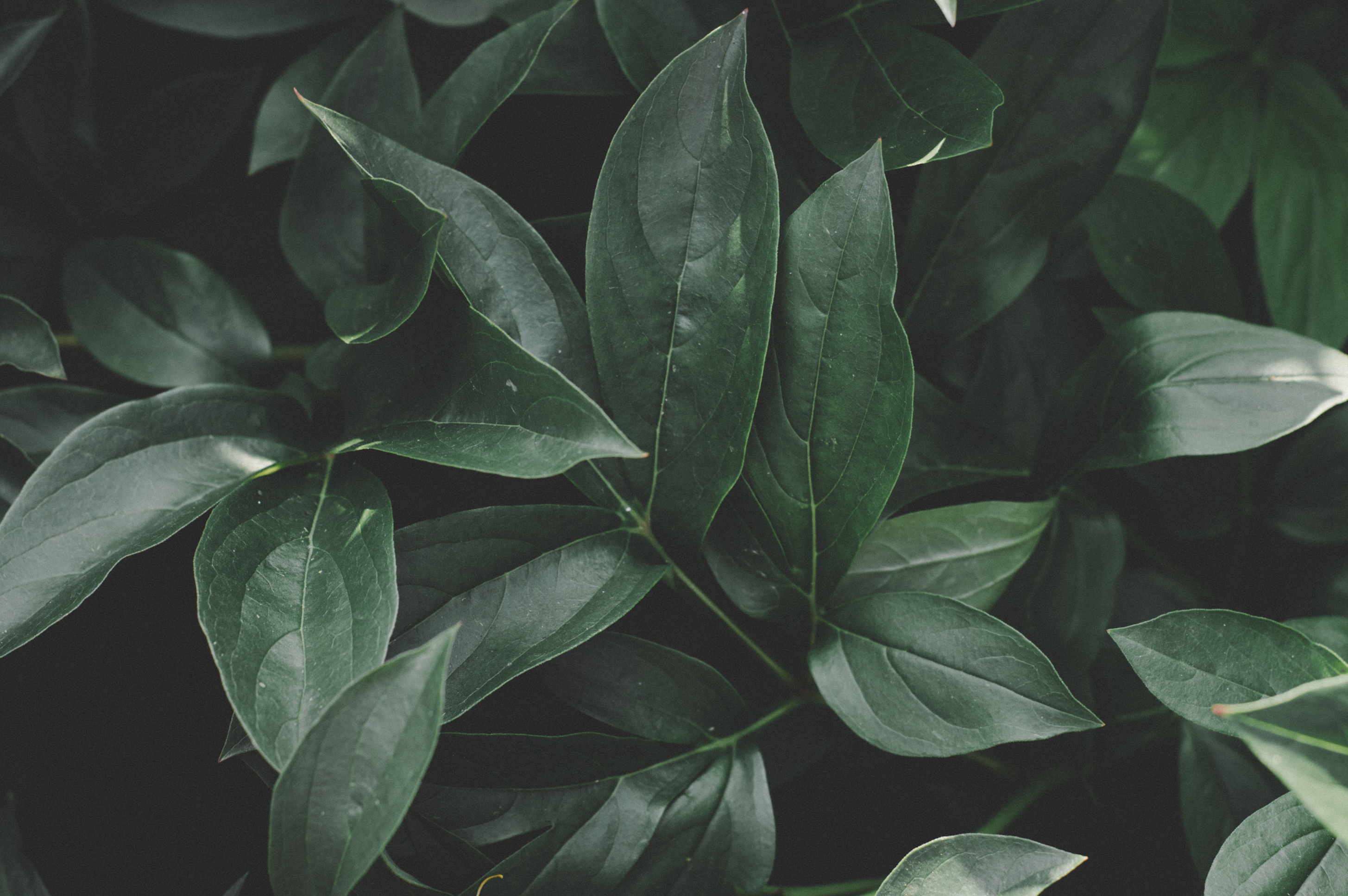 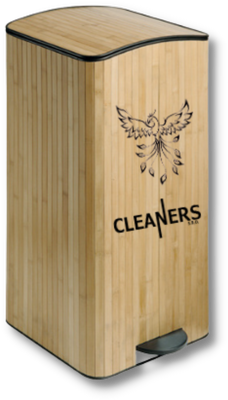 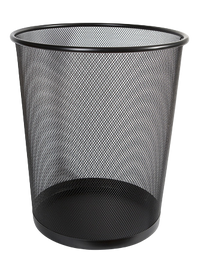 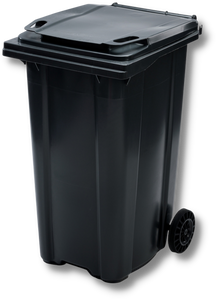 Nakládání s odpady
Udržitelná móda
KOVOVÝ ODPADKOVÝ KOŠ
BAMBUSOVÝ KOŠ na popel
VYVÝŠENÝ kompostér
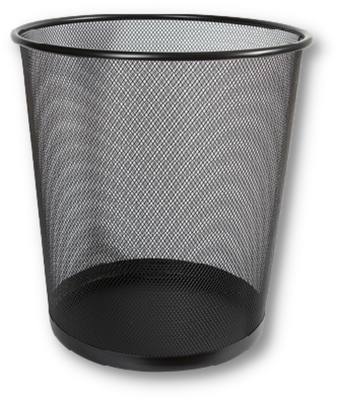 Kancelářský odpadkový koš 
s horním děrováním a dlouhou životností.
Krásný a praktický koš na popel či prádlo ve světle hnědé barvě, vyrobený z přírodního bambusu.
Nádoba na třídění ekologického odpadu
z domácnosti nebo ze zahrady.
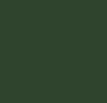 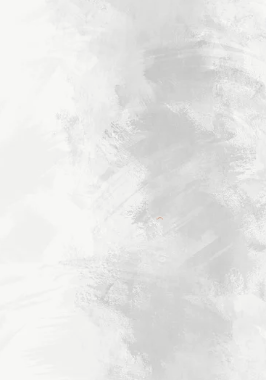 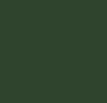 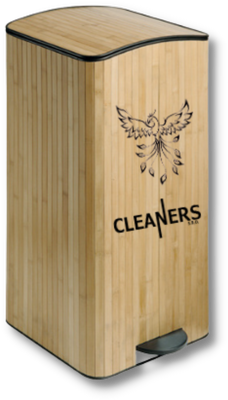 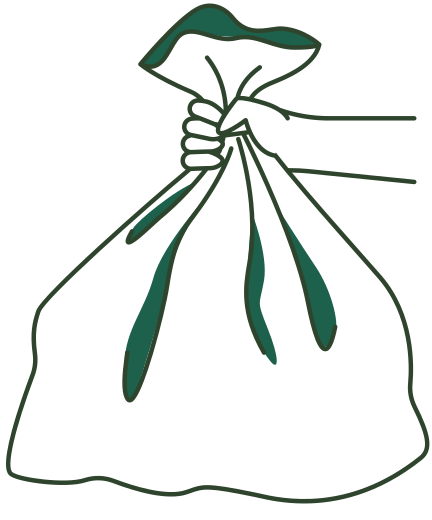 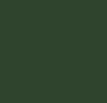 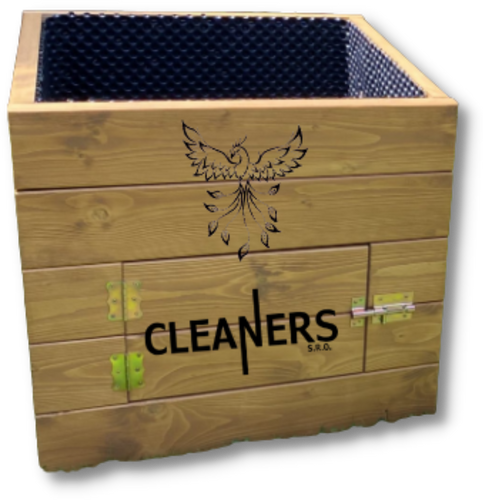 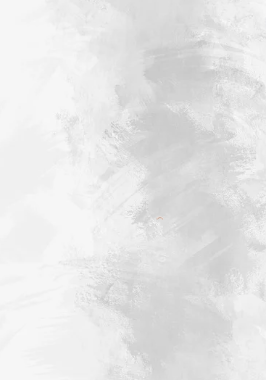 Další možné varianty
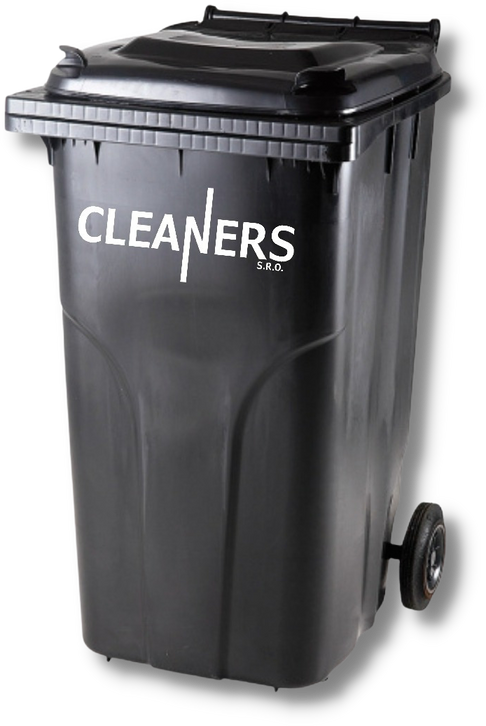 Nádoba, bez které to zkrátka nejde...
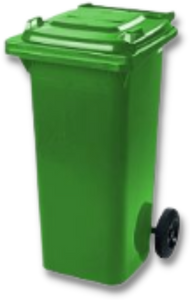 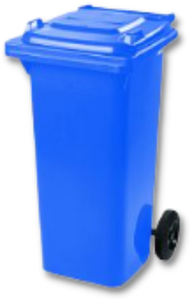 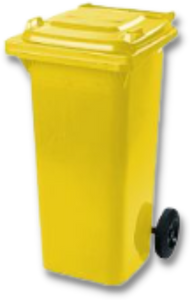 120 l
240 l
120 l
240 l
120 l
240 l
PLASTOVÁ POPELNICE
Robustní konstrukce a vysoce kvalitní materiály, které zaručí odolnost proti UV záření i mrazu. Snadná manipulace díky kolečkům. Po ukončení životnosti je nádoba plně recyklovatelná.
Dále máme v nabídce...
SVOZ ODPADU
EKOLOGICKÉ HRY
Pro zlepšení prostředí ve smyslu zákona o odpadech provádíme také sběr separovaných složek komunálního odpadu.
Prodáváme také hru Jenga plnou napětí, která je vyrobena ze smrkového dřeva a je naimpregnovaná toxicky nezávadnými oleji.
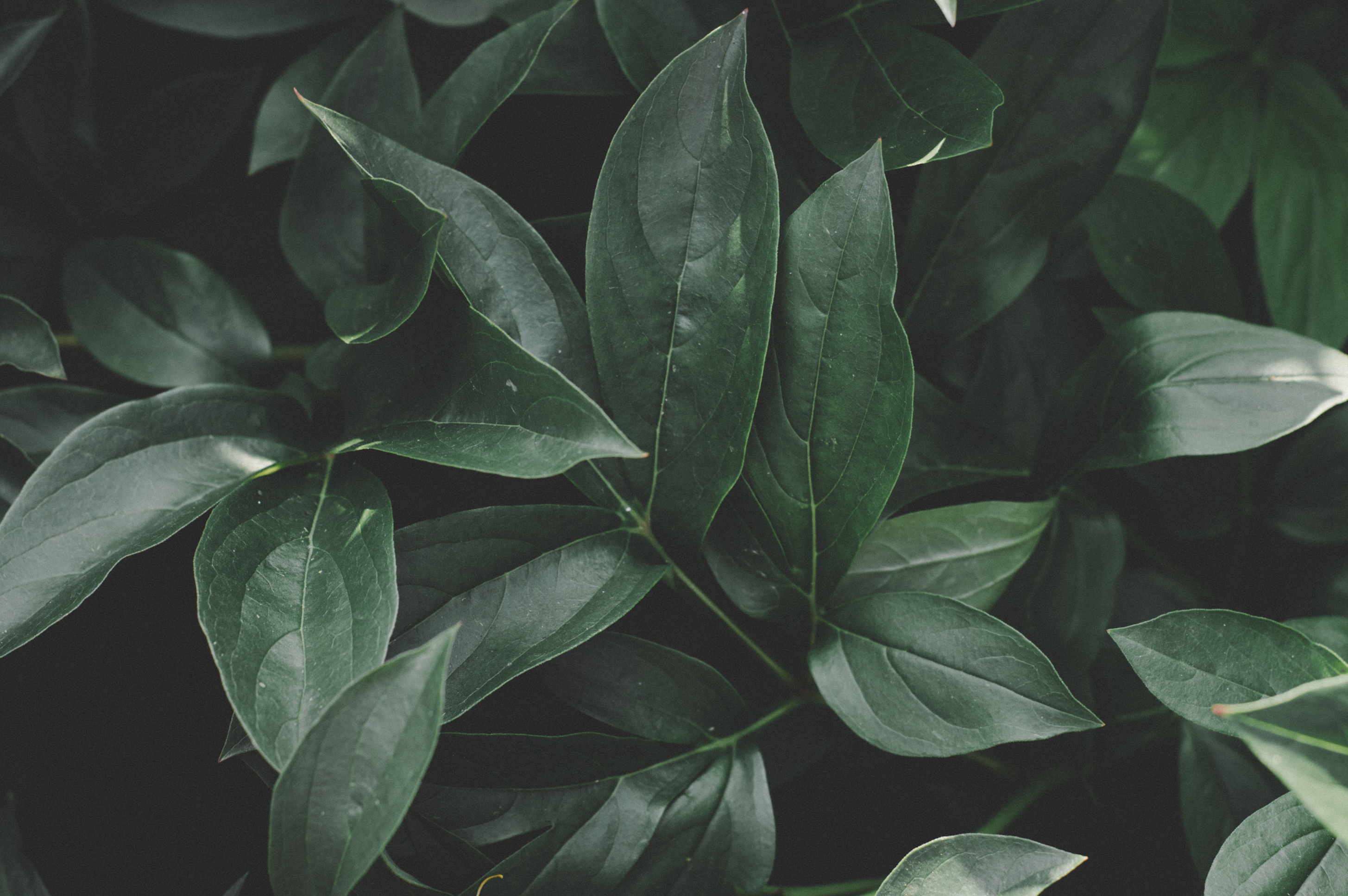 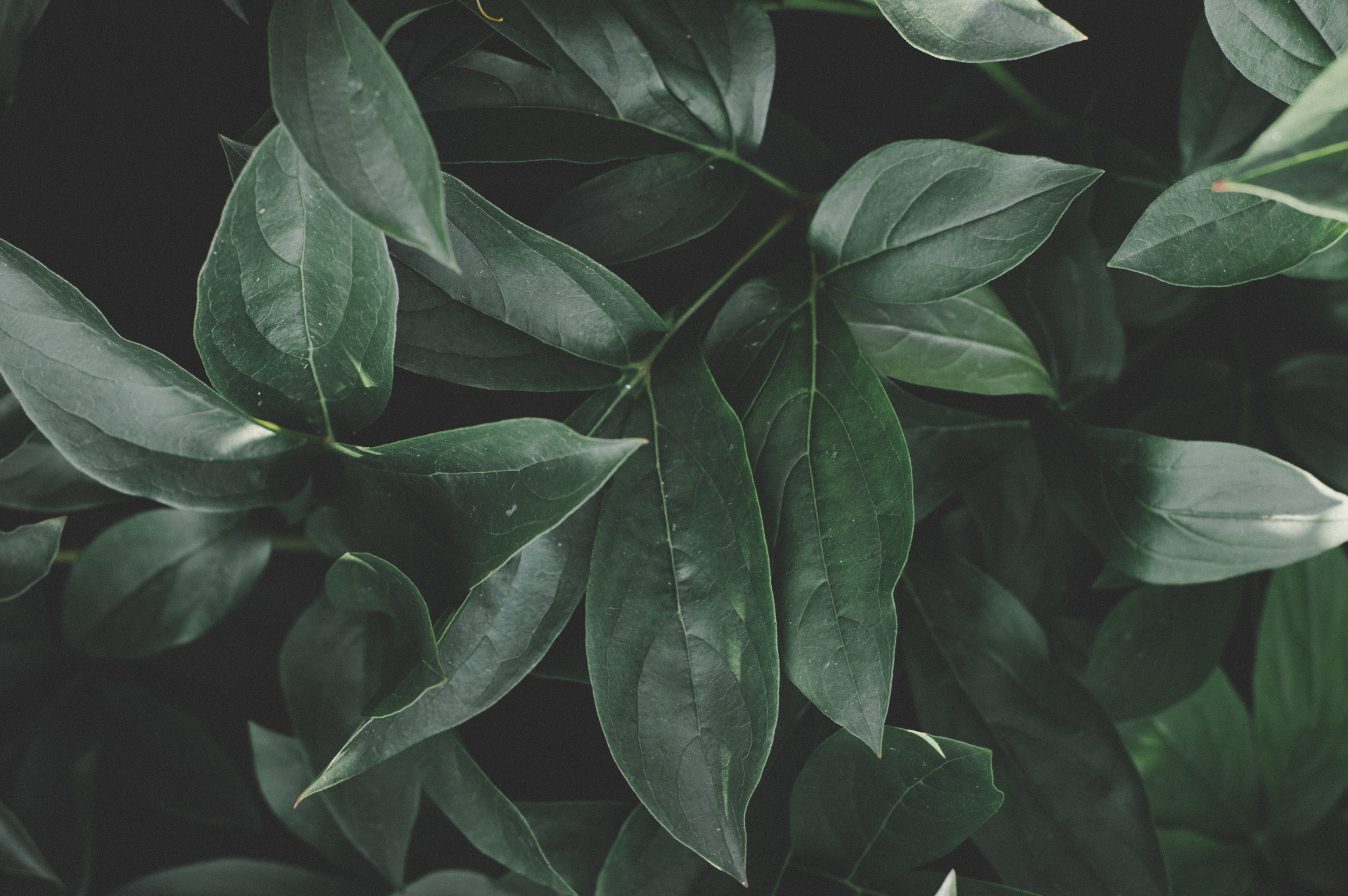